Five Billboards Inside Washington, DCAn MBA Update
September 2018
Mortgage Bankers Association
National Association of the Real Estate Finance Industry.
Over 2,300 Member Companies:
Commercial/Multifamily 
Single-Family Residential
Represent All Capital Source Sectors in Commercial/Multifamily Finance:
Mortgage Banker Intermediaries
Capital Sources – FHA, GSEs, Life Companies, Banks, CMBS
Servicers 
One Voice. One Vision. One Resource.
Five Pillars
Public Policy and Advocacy – Policy Development, Legislative & Regulatory Advocacy. 
Networking and Meetings – MBA CREF Convention, C/MF Servicing & Tech Conference, CREF Councils, Executive and Peer Roundtables, Future Leaders, Young Professionals. 
Research and Information – Market Research, NewsLink, CREF Highlights, Industry Updates.
Education and Training – Future Leaders, CMB, CRI, CCMS, CRE Basics Course, Property Inspection, Industry Webinars. 
Philanthropy – Opens Doors Foundation.
MBA’s Policy and Advocacy Initiatives
Davis Bacon impact on FHA Affordable Projects
Split-wage decisions can be enormously burdensome to a development or rehab of the project, and causes significant uncertainty for lenders and developers when working to structure and size loans.
MBA continues to work with HUD & DOL to address late and multiple Davis-Bacon wage determinations on FHA-financed multifamily residential projects.
MBA’s Policy and Advocacy Initiatives
High Volatility Commercial Real Estate “HVCRE”  
The HVCRE risk-based capital rule had impaired the ability of banks to provide acquisition, development or construction (ADC) loans, and the banking regulators’ proposal to fix the rule would only have made it worse.
A provision to fix the HVCRE rule was incorporated into S 2155, which was signed into law of May 24, 2018. Implementing proposed regulations were just issued September 18, 2018.  MBA will be filing comments.
MBA’s Policy and Advocacy Initiatives
FHFA Proposed Rule on GSE Capital 
FHFA is proposing a new regulatory framework for Fannie Mae and Freddie Mac, which includes a new framework for risk-based capital requirements and two alternatives for updated minimum leverage capital requirements.
We will be submitting comments on the proposal, including its treatment of MF and potential impacts.
Comments are due November 16, 2018.
MBA’s Policy and Advocacy Initiatives
Costa Hawkins/Prop 10
Ballot initiative on the ballot on November 6th.
Costa Hawkins is a 1995 state law in California that puts a hold on rent controls and vacancy provisions.
Repealing Costa Hawkins would worsen the housing crisis, making affordable and middle-class housing less available, increase rental prices, eliminate homeowner protections and significantly reduce multifamily lending activity in the largest housing market in the U.S. 
Opposed by a broad, bipartisan coalition including both candidates for Governor.
MBA’s Policy and Advocacy Initiatives
Overview of key nominations/confirmations:
FHA Commissioner: Brian Montgomery (Senate confirmed)
Ginnie Mae President: Michael Bright 
HUD’s Inspector General: Rae Oliver Davis
Director of Wage & Hour Division/DOL: Cheryl Stanton
Bureau of Consumer Financial Protection (BCFP): Director Kathy Kraninger
Member Engagement  - Conferences, Roundtables and other meetings and events
FHA Roundtable
Washington, DC - October 24, 2018
CREF/Multifamily Housing Convention & Expo
San Diego, CA - February 10-13, 2019
Spring FHA Roundtable National Advocacy Conference
 Washington, DC - April 2-3, 2019
Technology Solutions Conference & Expo 
(Residential & Commercial Multifamily)
Dallas, TX – March 24-27, 2019
Commercial/Multifamily Servicing & Technology Conference
Los Angeles, CA – May 14-17, 2019
Other ways to get involved
mPower 
Promoting Opportunities for Women to Extend their Reach.
A network exclusively for women in the real estate finance industry. 
A platform for women to achieve professional growth & development, while exchanging ideas & information about our industry.
mPact 
MBA’s network for young professionals in the real estate finance industry that provides people with opportunities to interact with peers, share experience online, network with industry insiders and leaders.
Other ways to get involved
Take Action with MBA’s Mortgage Action Alliance (MAA)
 A voluntary, non-partisan, free nationwide grassroots lobbying network.
MAA provides the opportunity to speak directly with members of Congress, state legislators and federal regulators concerning matters that affect the our industry.
MBA Opens doors foundation: a home grant programKeeping Families in their homes 365 Days a Year
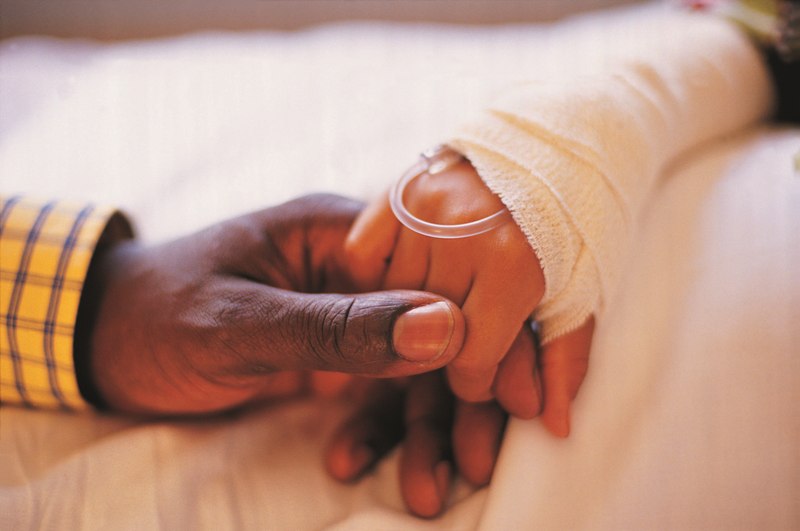 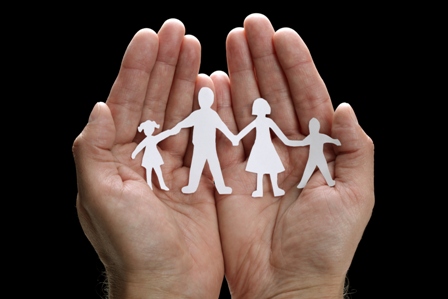 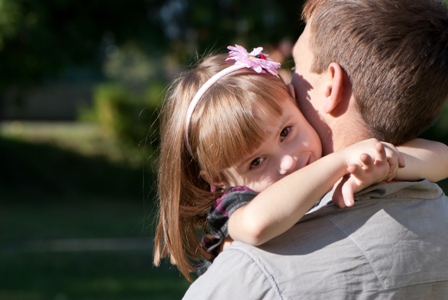 Our Mission: Help vulnerable families with critically ill or injured children stay in their homes while a child is in treatment. 
 Our Vision: A world where families with sick children receive mortgage or rental payment assistance while a child is in treatment, allowing parents and guardians to focus on the medical needs of a child rather than on a home in jeopardy.
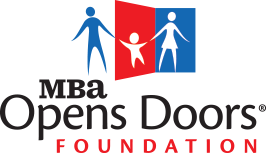 To learn more, visit: www.mbaopensdoors.org
Contacts at MBA
Sharon Walker
AVP, Commercial/Multifamily
swalker@mba.org 
202-557-2747

Bruce Oliver
AVP, Commercial/Multifamily Policy
boliver@mba.org
202-557-2840

Thomas Kim
SVP, Commercial/Multifamily
tkim@mba.org
202-557-2745